Német támadás a Szovjetunió ellen.
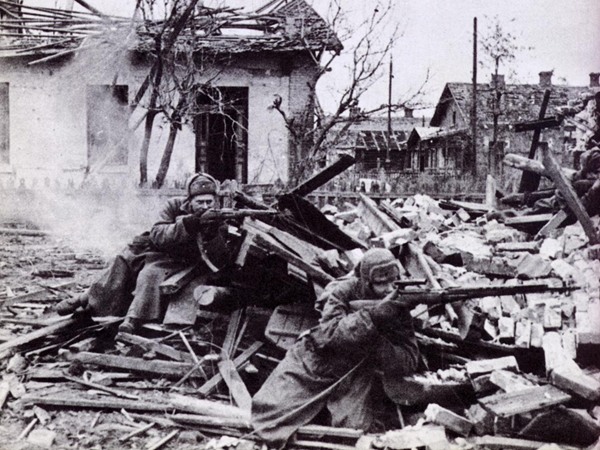 1941. június 22-én Hitler csapatai megindították a Szovjetunió elleni támadásukat.
A nácik programja régóta tartalmazta a keleti élettér meghódításának tervét.Sztálint mégis meglepte Hitler támadása, pedig a brit és amerikai titkosszolgálat is figyelmeztette a veszélyre.
A Vörös Hadsereg csapatai súlyos harcokatfolytatnak a németek ellem.
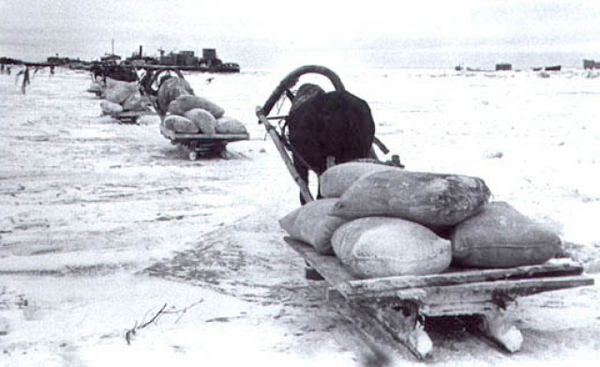 Egyes vélemények szerint bízott Hitlerben, bár valószínűbb, hogy csak későbbre várta a német támadást.
A német villámháború itt is sikeresen indult, Hitler csapatai gyorsan törtek előre.Északon bekerítették Leningrádot (a korábbi Szentpétervárt).
Győzelmeikhez az is hozzájárult, hogy a szovjet tábornokok jelentős részét az előző évek során kivégezték, s ez meggyengítette a hadsereget.
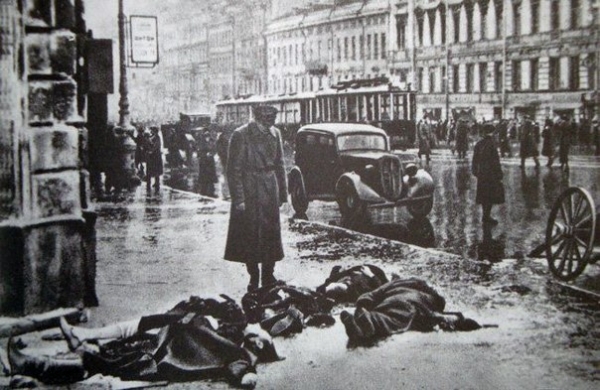 A németek megpróbálták kiéheztetni Leningrádot
a befagyott Ladoga tó jegénsikerült utánpótlást szállítani a városba
A hadjárat sorsa a moszkvai csatában dőlt el.A támadóknak nem csak az ellenséggel kellett megküzdeniük, hanem a számukra szokatlan, rendkívül hideg orosz téllel is.1941 decemberében a szovjet csapatok Moszkvától néhány kilométerre végül megállították a német előretörést.
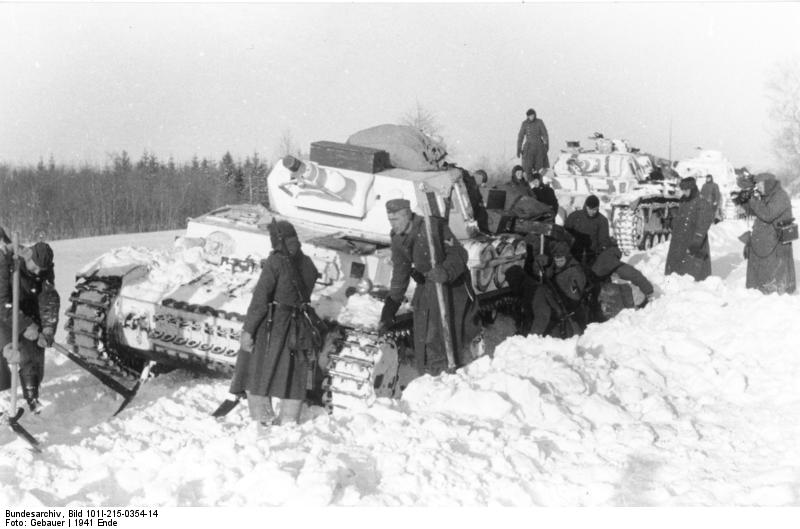 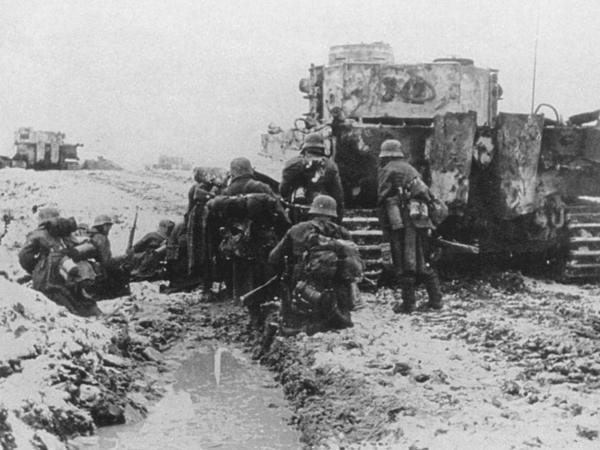 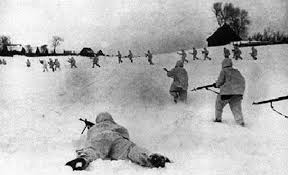 A németek előre nyomulását lassította az időjárás és azutak állapota,
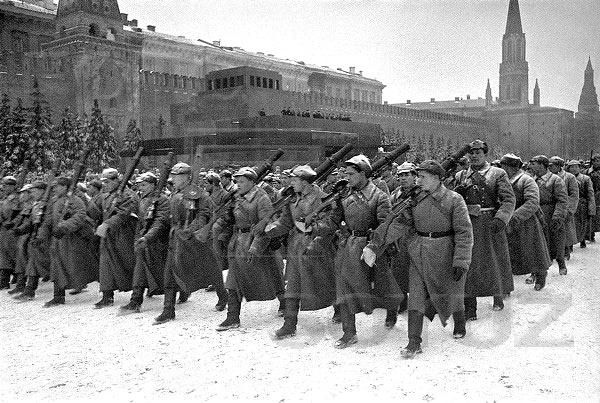 majd „Tél tábornok” a rettegettorosz tél állította megoldhatatlanfeladat elé a németeket.
Ezután ellentámadást indítottak, visszaszorítottáka náci hadsereget, amely szárazföldön először szenvedett vereséget.Ezzel az eseménnyel lezárult a villámháborúkidőszaka.
A díszszemléről a csapatokegyenesen a frontra mentek,
hogy lerohanják az ellenséget.
Miről is tanultunk?
1. Írd a térkép betűjeleit az                             országok neve mellé!
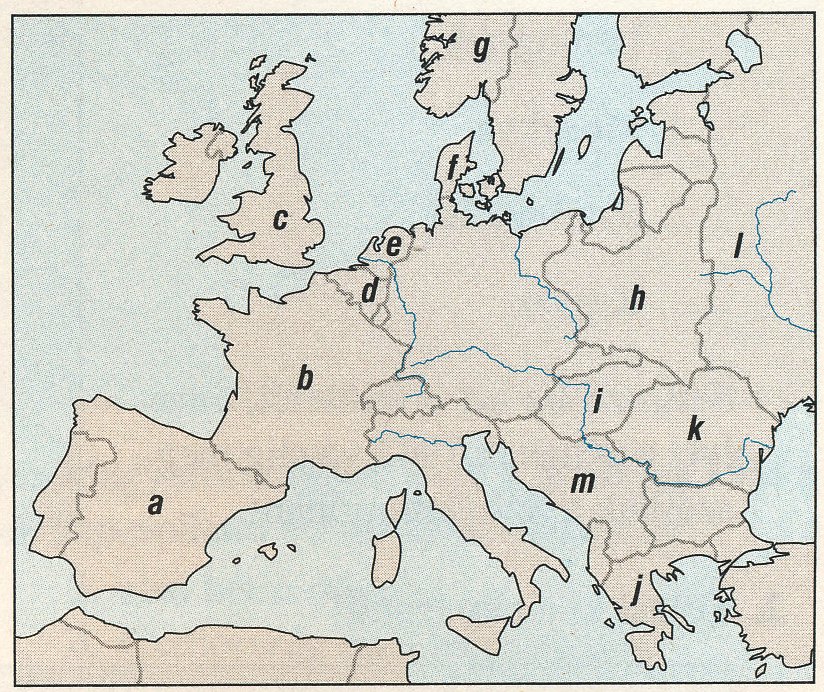 k
c
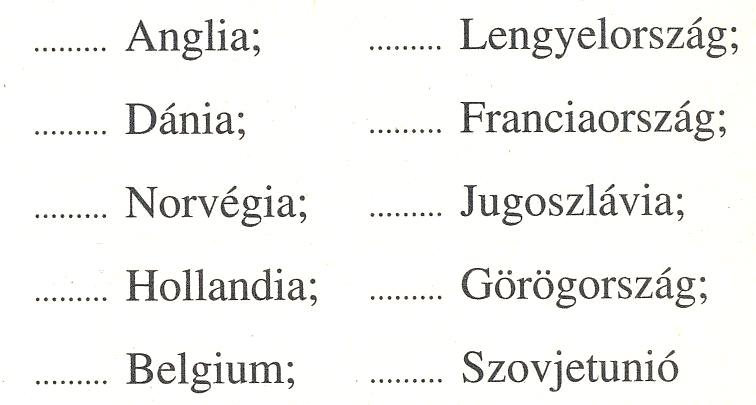 f
b
g
m
j
e
d
l
2. Egészítsd ki a szöveget!
villámháborúnak
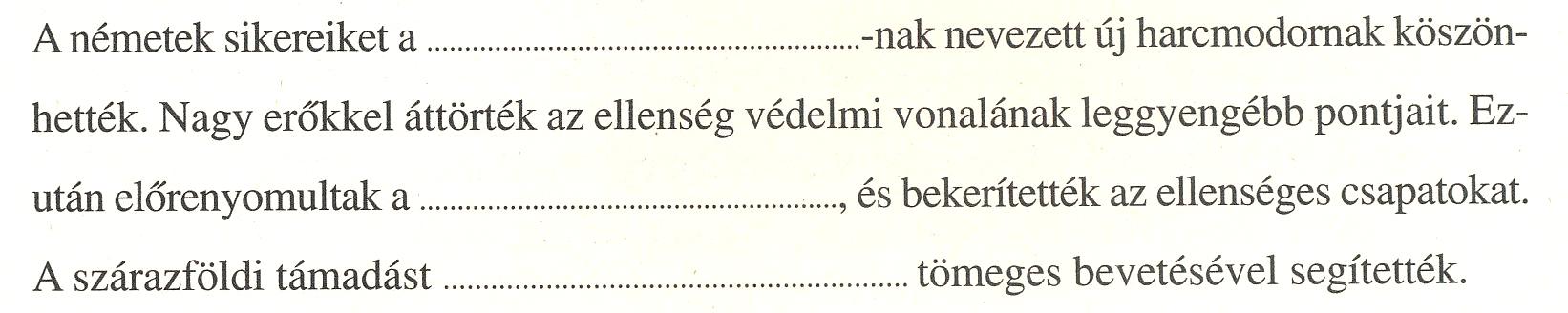 páncélosok
repülőgépek
2.
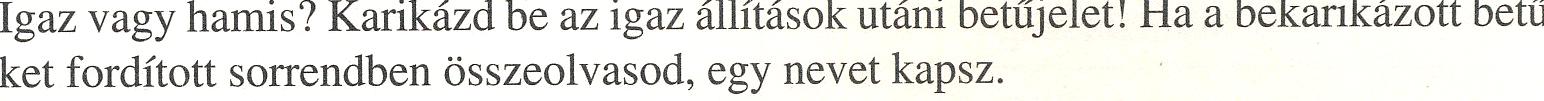 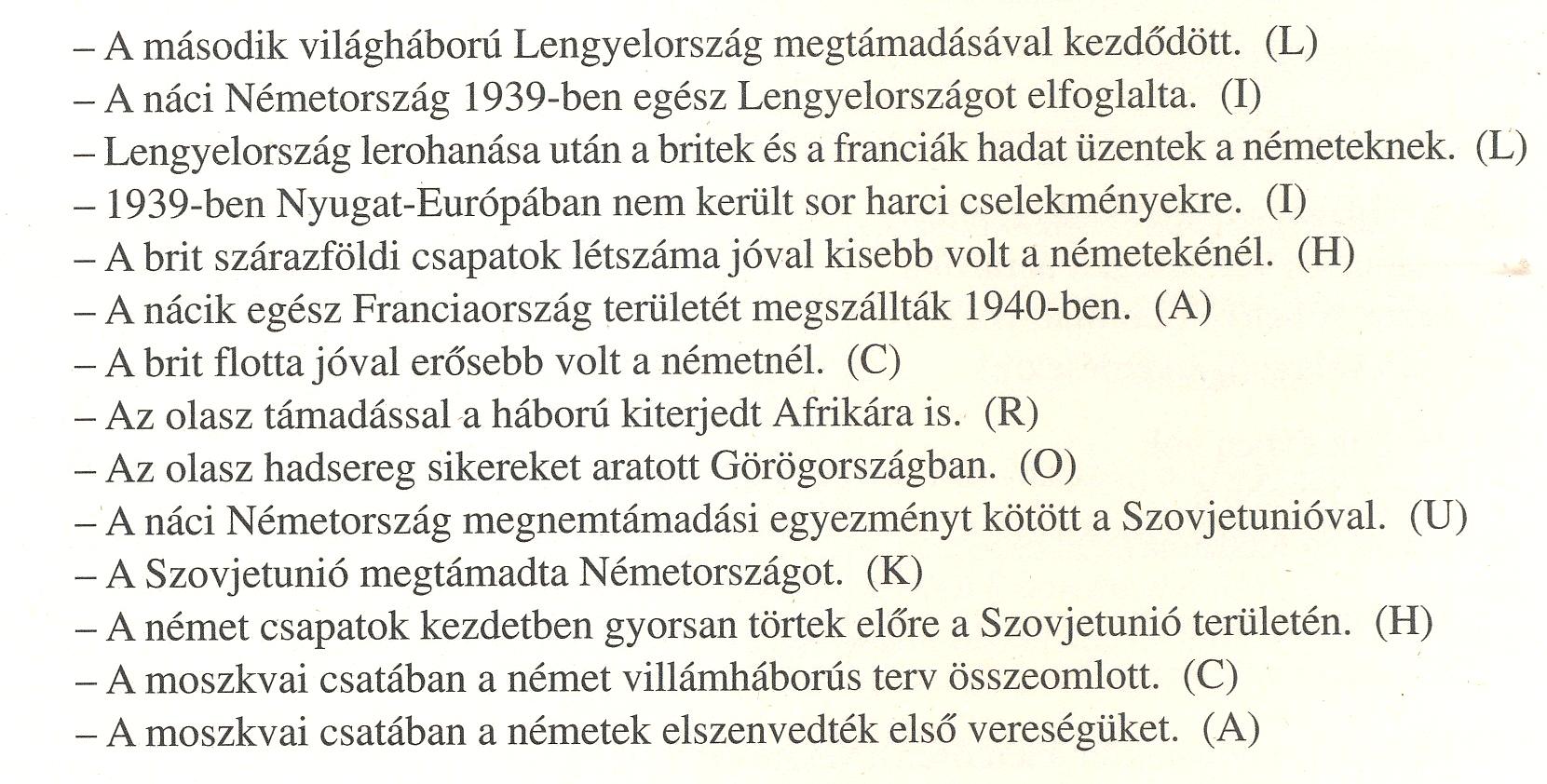 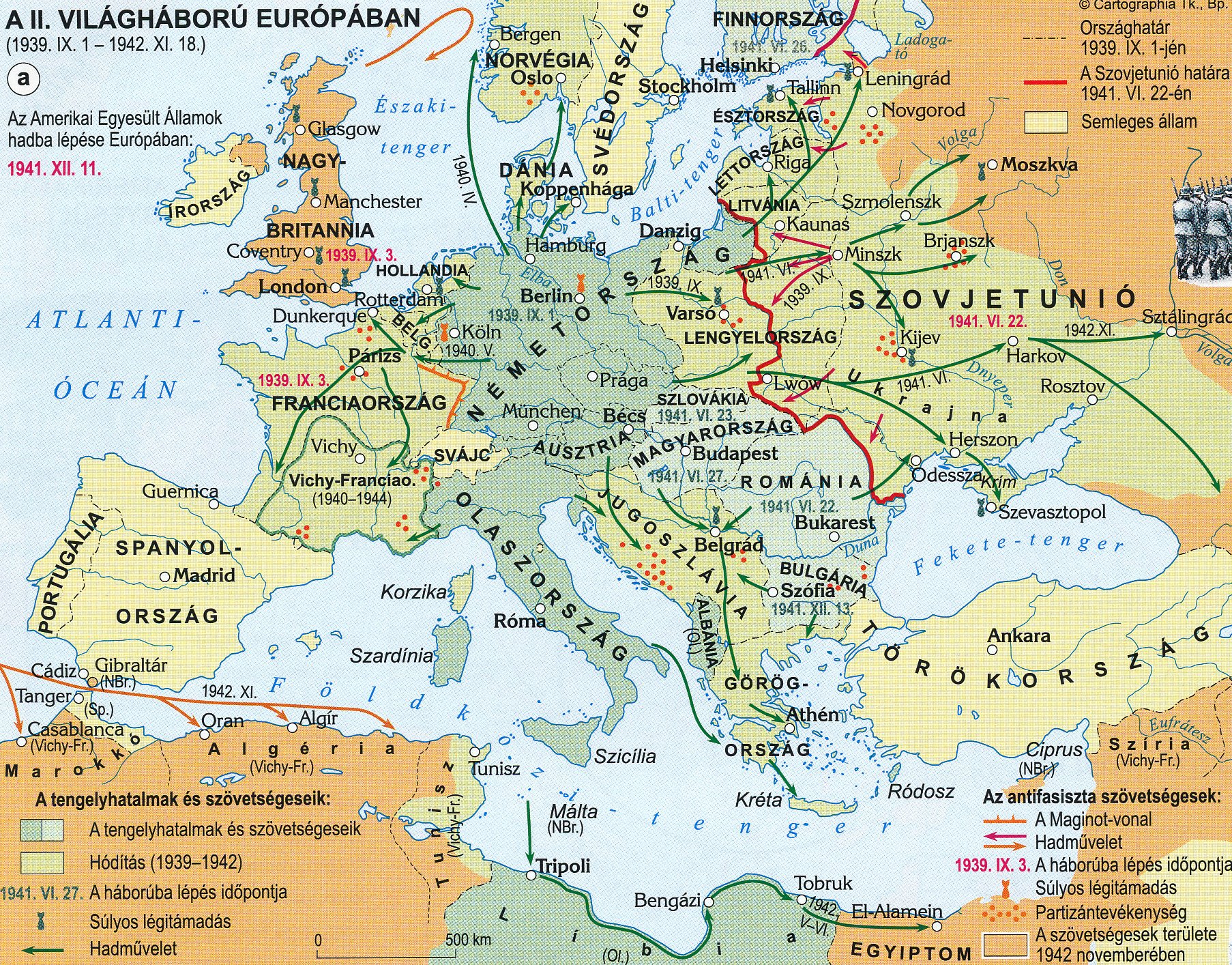 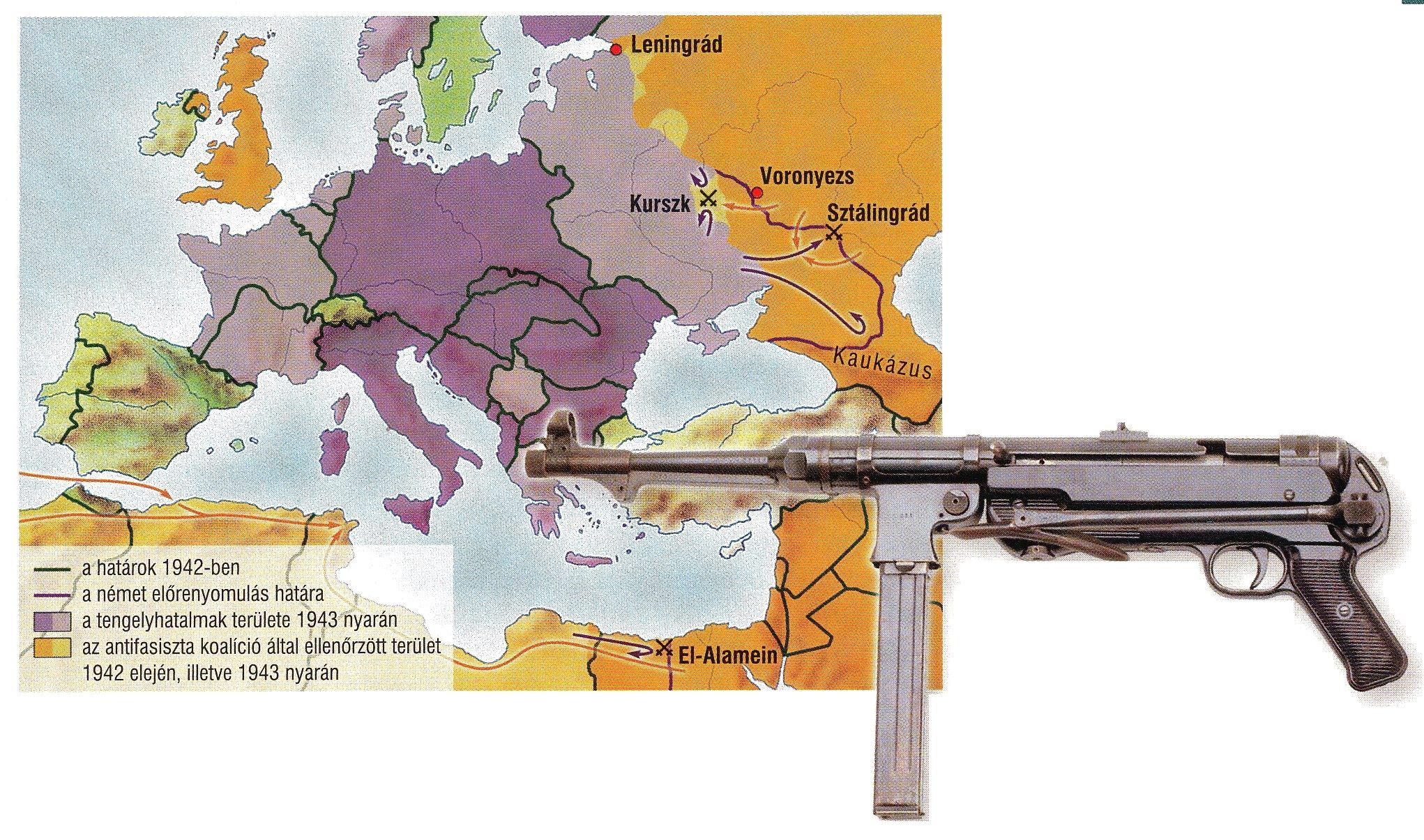 Fordulat a háború menetében
Schmeisser géppisztolya német gyalogság fegyvere
A háború kiszélesedése
Az európai háború kitörésekor Japán ,,semlegességi'' nyilatkozatot tett.Mindez azonban nem gátolta meg abban, hogy Ázsiában tovább folytassa terjeszke- dését. 1940 őszén _ a német sikerek hatására - az ország szorosabbra fűzte a Németországgal és Olaszországgal kötött szövetségét.
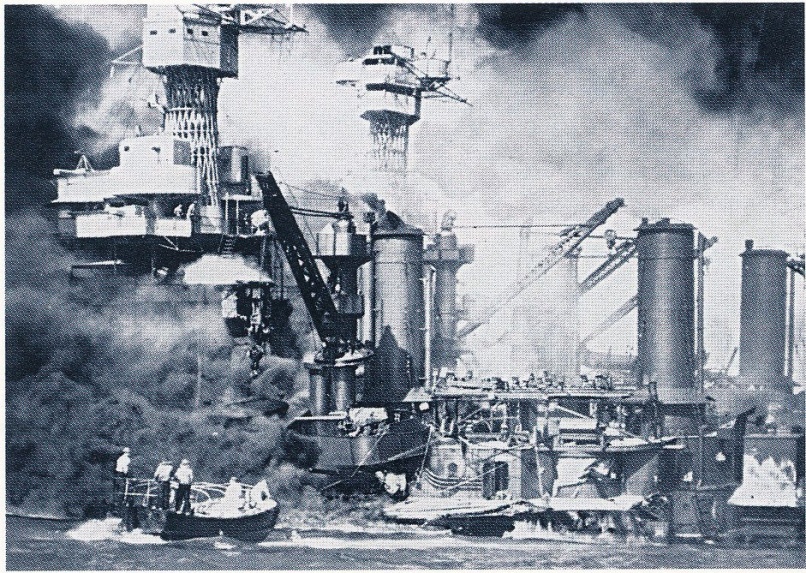 Japán csendes-óceáni terjeszkedésének az útjában az Egyesült Államok állt.
Ezért 1941december 7-én hadüzenet nélkül megtámadta az USA flottabázisát
Pearl Harbornél. Az amerikai hadiflotta és légierő hatalmas
veszteségeket szenvedett. Ezután Japán hihetetlen sebességgel foglalta el a
Csendes-óceán szigeteit és Délkelet-Ázsia partvidékét.
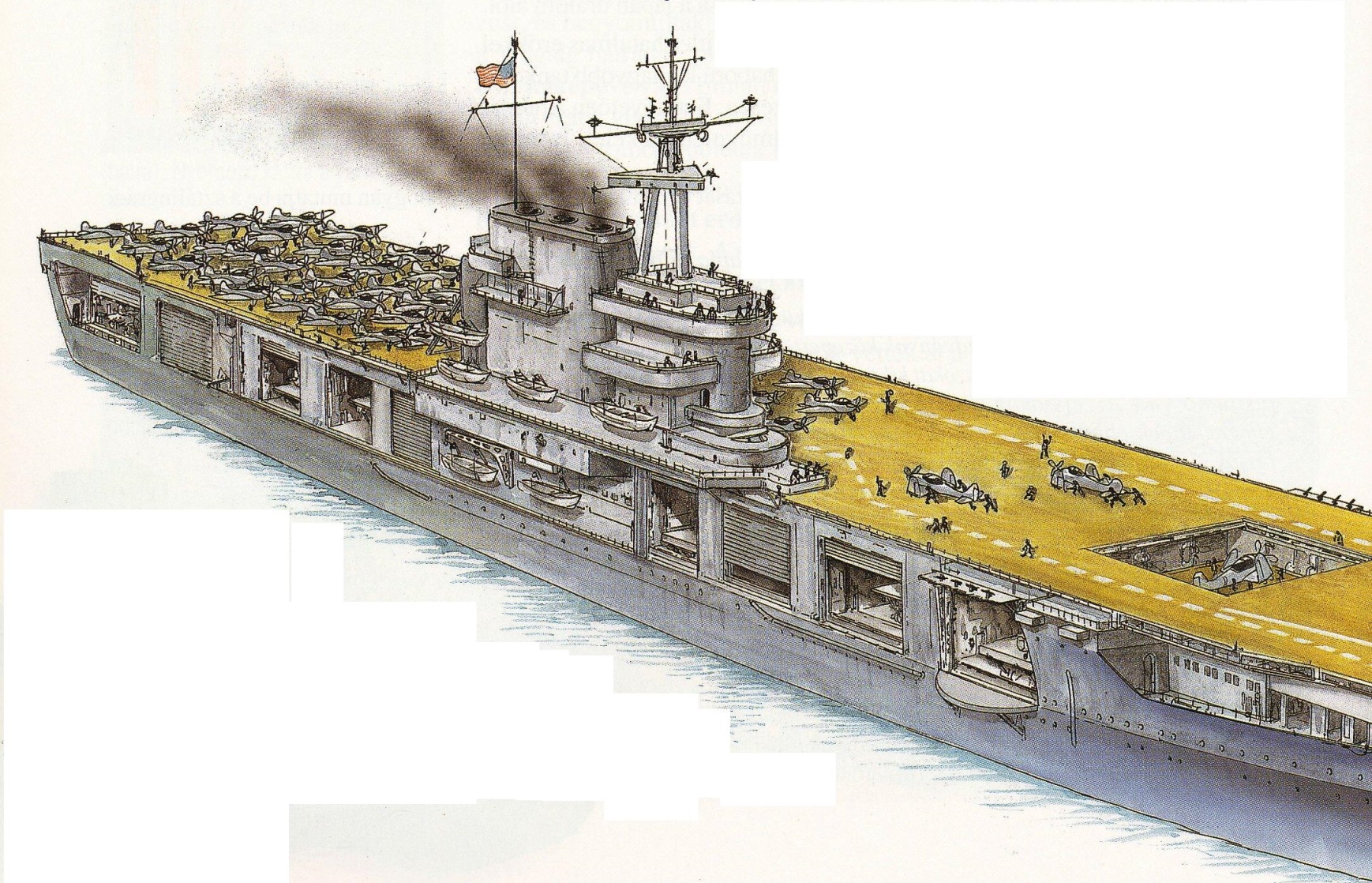 Lángokban áll az amerikaiflotta a japán támadás után
Az Egyesült Államok és Japán hadba lépésével a háború valóban világmére-            tűvé vált.
Sikereikben szerepet
játszott az új harci eszköz, a repülőgép-hordozó hajó használata is.
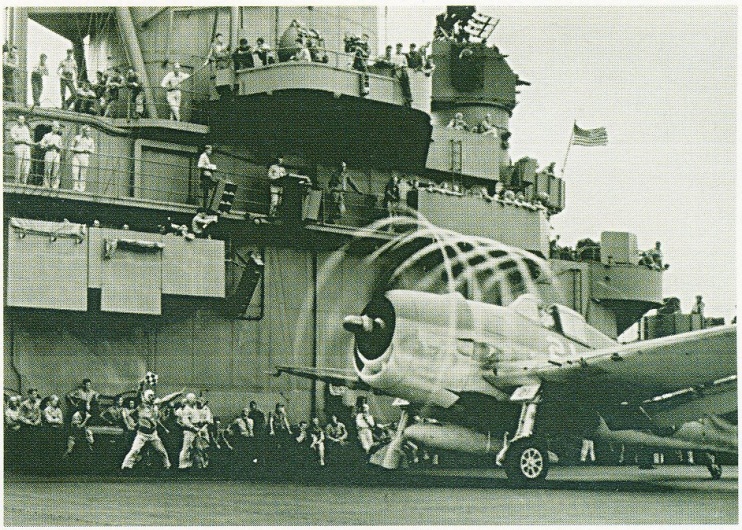 Repülőgép  indításaegy amerikai anyahajóról